Scheda di iscrizione piattaforma
Promotion Awards 2024/2025
Un’iniziativa di
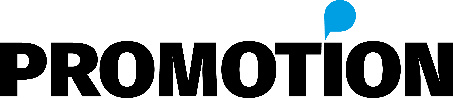 compilare tutti i campi e rispedire via mail all’indirizzo eventi@promotionmagazine.it
Nome della piattaforma:

Tipologia piattaforma (es: piattaforme di marketing automation, loyalty, promozionali, crm…)

Descrizione funzionamento e punti di forza

Touch point per il cliente finale (Mobile, Web, API di integrazione…)

Funzionalità di segmentazione e personalizzazione esperienza cliente finale

Meccaniche gestibili dalla piattaforma (es: instant win, collection, gamification…)

Reporting KPI per il brand	

Configurazioni/template pre-configurati per settori verticali

Connettori da/vs piattaforme mercato (Salesforce, Microsoft Dynamics…)

Periodo di rilascio della release iscritta al Premio

Contatto del referente per eventuali comunicazioni
MATERIALI RICHIESTI
Presentazione della piattaforma
Demo in formato video di presentazione della piattaforma
Consigliabile: case dettagliata di utilizzo della piattaforma
logo del vendor della piattaforma (e se disponibile della piattaforma) formato png, in alta risoluzione